Lecture 12: First-Order Systems
Time Response
Lecture 12:
Introduction to time response analysis
First-order systems
Stability

Lecture 13: Second-order systems
Lecture 14: Non-canonical systems
ME 431, Lecture 12
1
Time Response
During the semester we have found the time response of dynamic systems for arbitrary initial conditions and inputs
From diff eq and transfer function models

Classifying the response of some standard systems to standard inputs can provide insight
Ex Systems: 	first order, second order
Ex Inputs: 	impulse, step, ramp, sinusoid
ME 431, Lecture 12
2
[Speaker Notes: Many systems can be approximated well by first or second order systems (even if they are actually higher order)

Examples

an impulse is a shock test, like a car suspension going over a bump

a step is like a driver just slamming on the accelerator or brake

a ramp is a steady acceleration

Sinusoids of different frequencies can be used to understand the response of a system to complicated inputs made of lots of frequencies]
Time Response
Characteristics of a standard response can be used for specifications (transient and steady state)

Response to simple inputs can be used for system identification, i.e. for finding a black-box model
SYSTEM
ME 431, Lecture 12
3
[Speaker Notes: Mentioned earlier, empirical derivation of models]
First-Order Systems
Basic form:



Key parameters: 
		τ = time constant
		k = DC gain

Many real systems have this basic form
ME 431, Lecture 12
4
[Speaker Notes: Called first order because the differential equation has only a first derivative and the transfer function has a single pole]
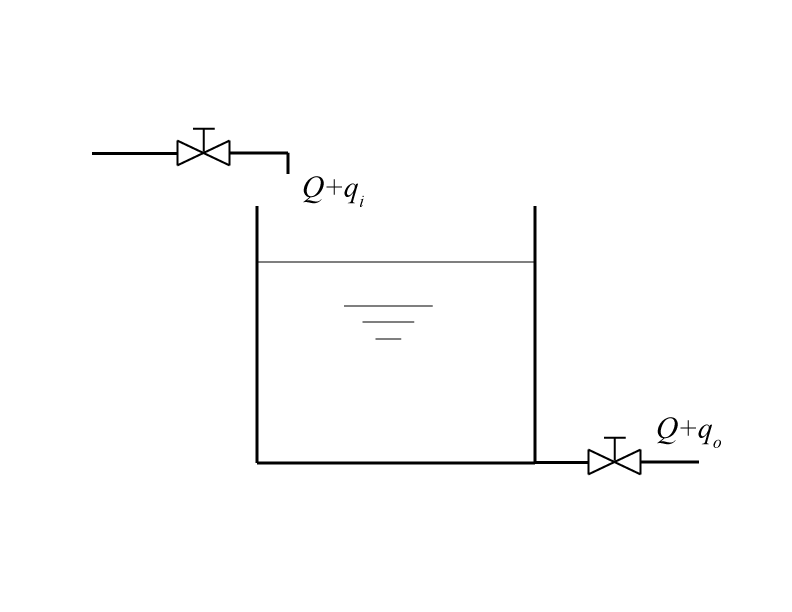 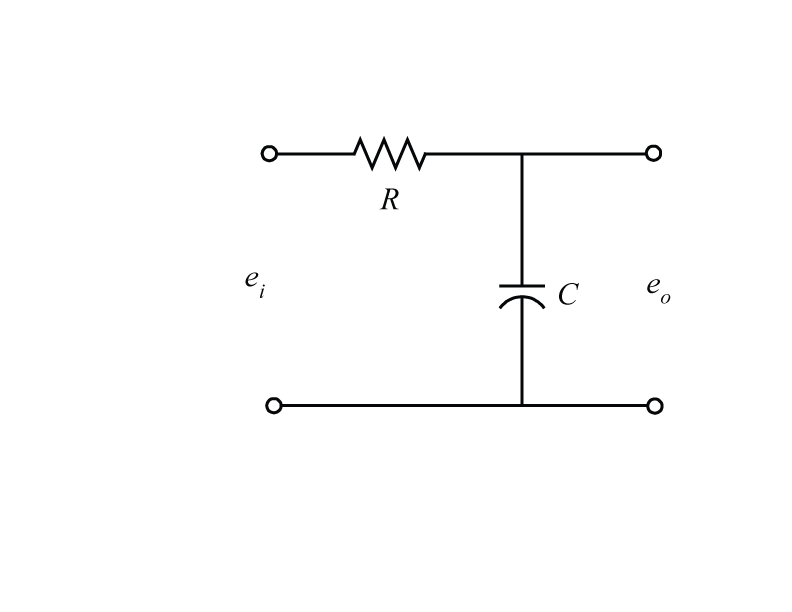 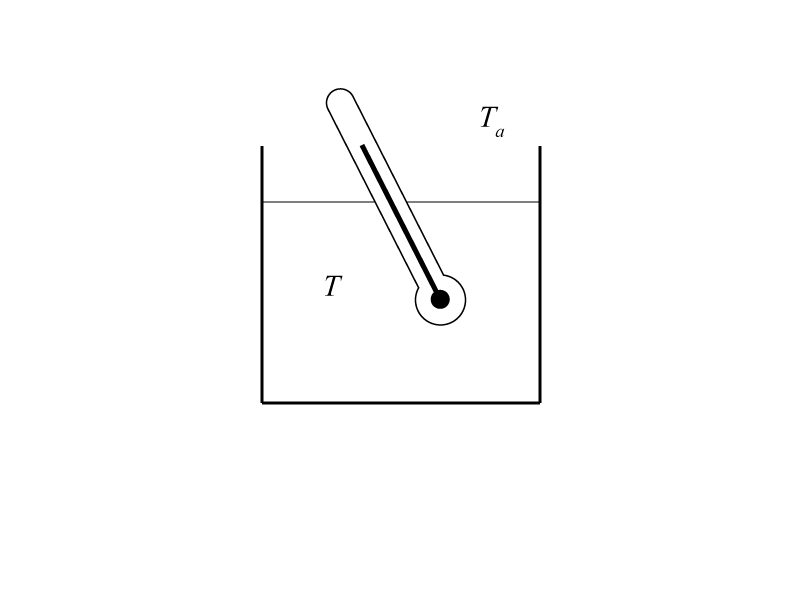 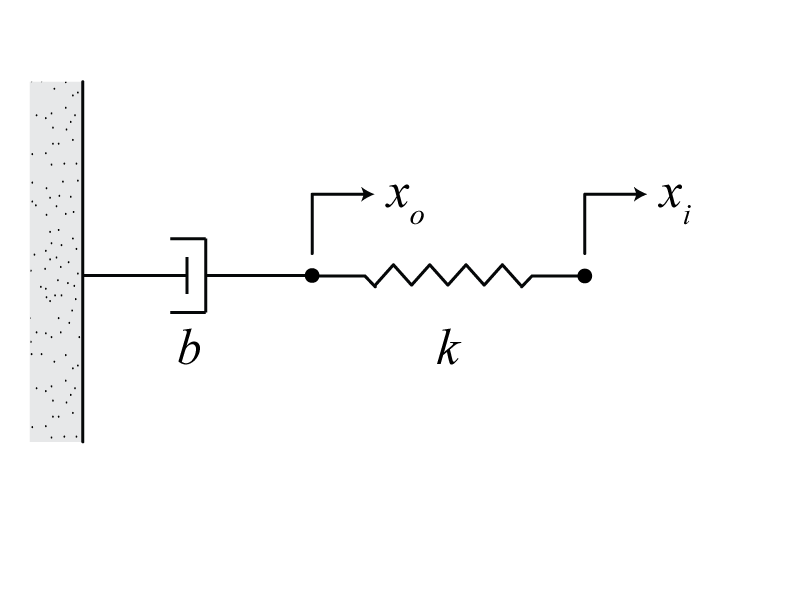 [Speaker Notes: Page 389 from Ogata … try to tie to automotive applications]
First-Order Systems
Step response (u(t) = 1(t))
[Speaker Notes: Point out homogenous and particular solution, relation to poles]
First-Order Systems
steady
  state
transient
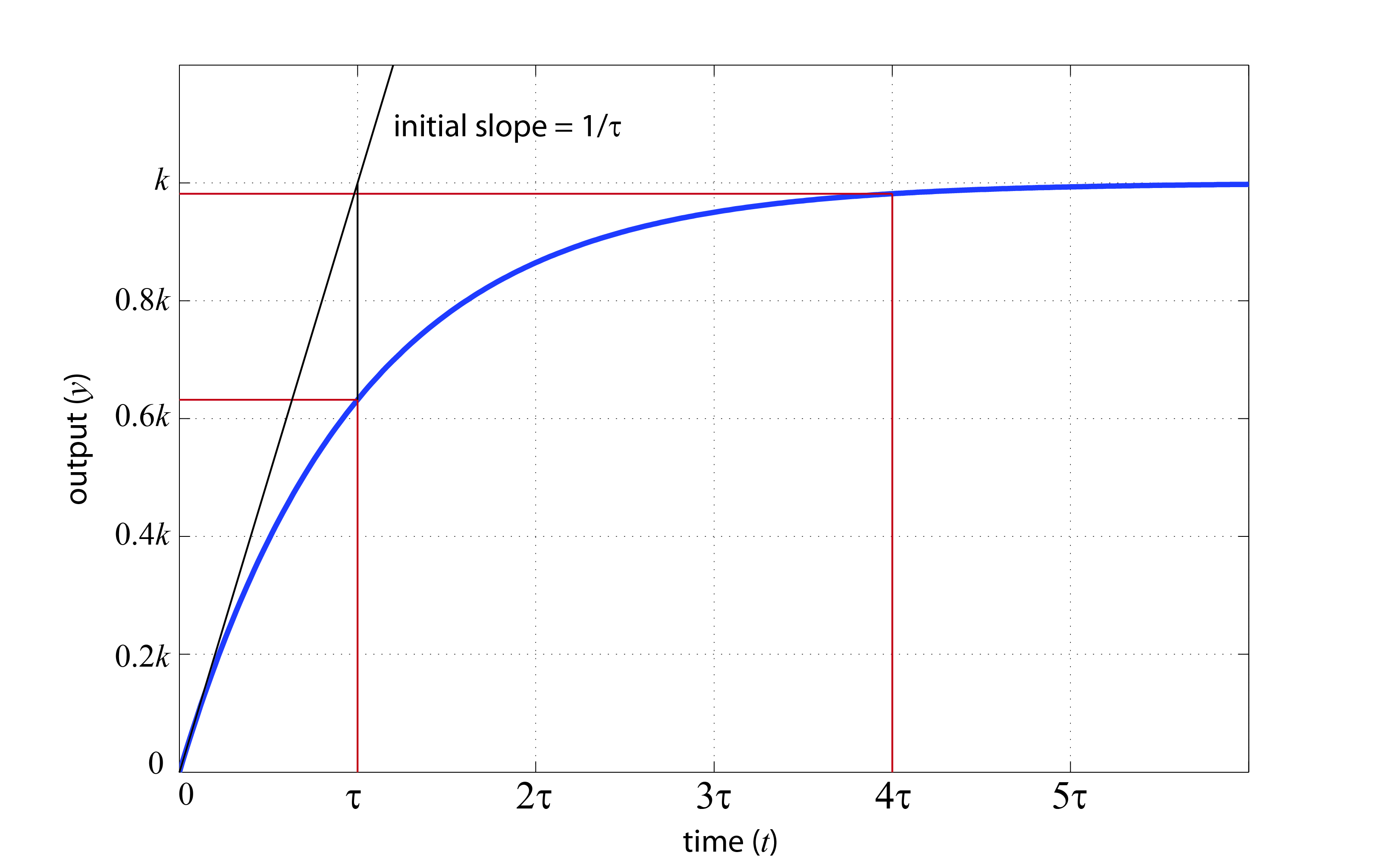 For t=τ
For t=4τ
within 2% of final value is 
generally considered ss
[Speaker Notes: initial value, t=0

Final value, t approaches infinity, can see why k is called steady state gain, DC gain … could also find using the initial value theorem or final value theorem

Steady state tends to be related to the forcing input]
Example
Determine the TF of the system that produced the following output in response to a unit step input
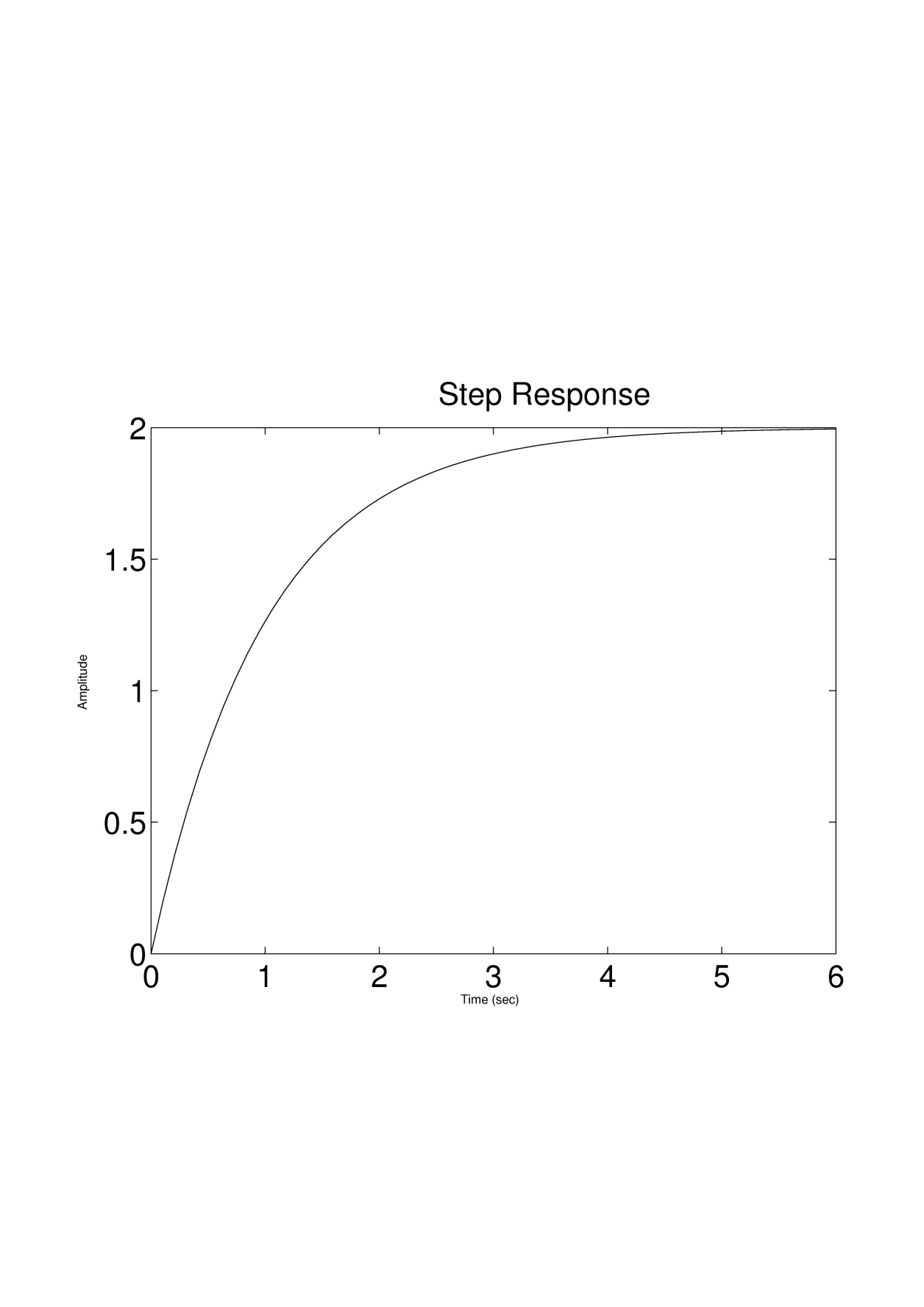 Second-Order Systems
Step response of 2nd-order system with complex poles
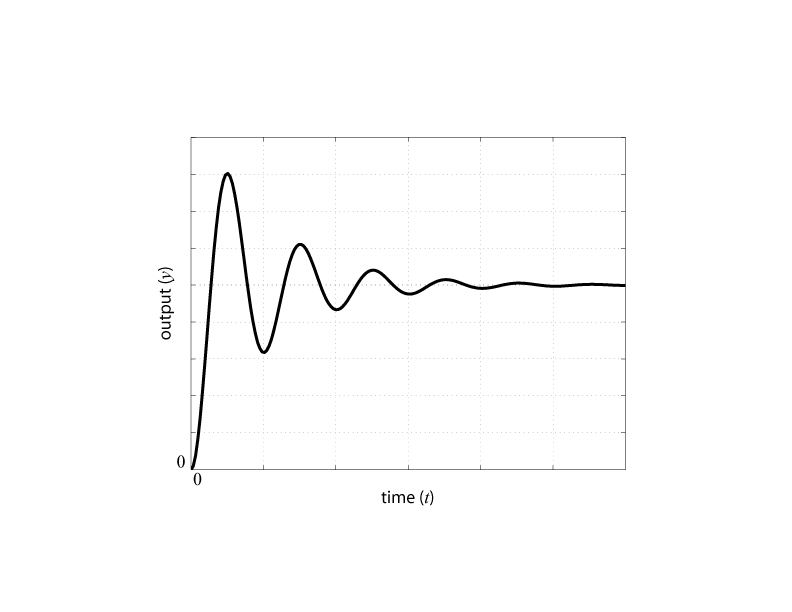 ME 431, Lecture 12
9
Stability
Note how the roots of the characteristic equation (poles of the transfer function) relate to natural response
Real part of pole = 	rate of decay (growth)
Imag part of pole = 	frequency of oscillation

If the response does not grow unbounded then it is stable (real part less than or equal to 0)
ME 431, Lecture 12
10
[Speaker Notes: What do we need to be true for a system’s response to be stable? If less than zero, if equal to zero]
Stability
Asymptotic Stability: for no input and any initial condition, output x → 0 as t → ∞
	
	example:


	condition: all roots of the characteristic equation have negative real parts
	
	if b = 0? stable, but not asymptotically stable!
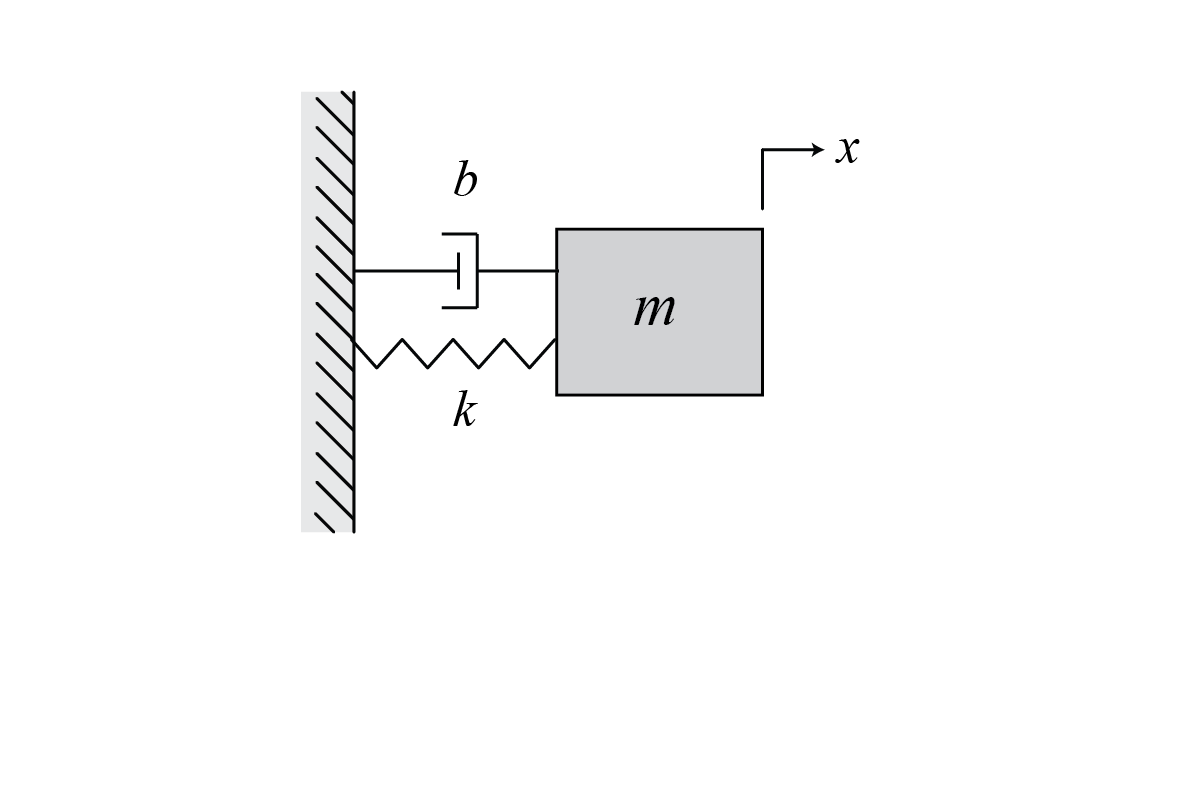 ME 431, Lecture 12
11
[Speaker Notes: Car suspension example, driveline example … resonance!]
Stability
BIBO Stability: for zero initial conditions and bounded input, output x is bounded for all t 
	
	example:


	condition: all poles of transfer function (roots of characteristic equation) have negative real part
 
	if b = 0? stable, but not BIBO stable!
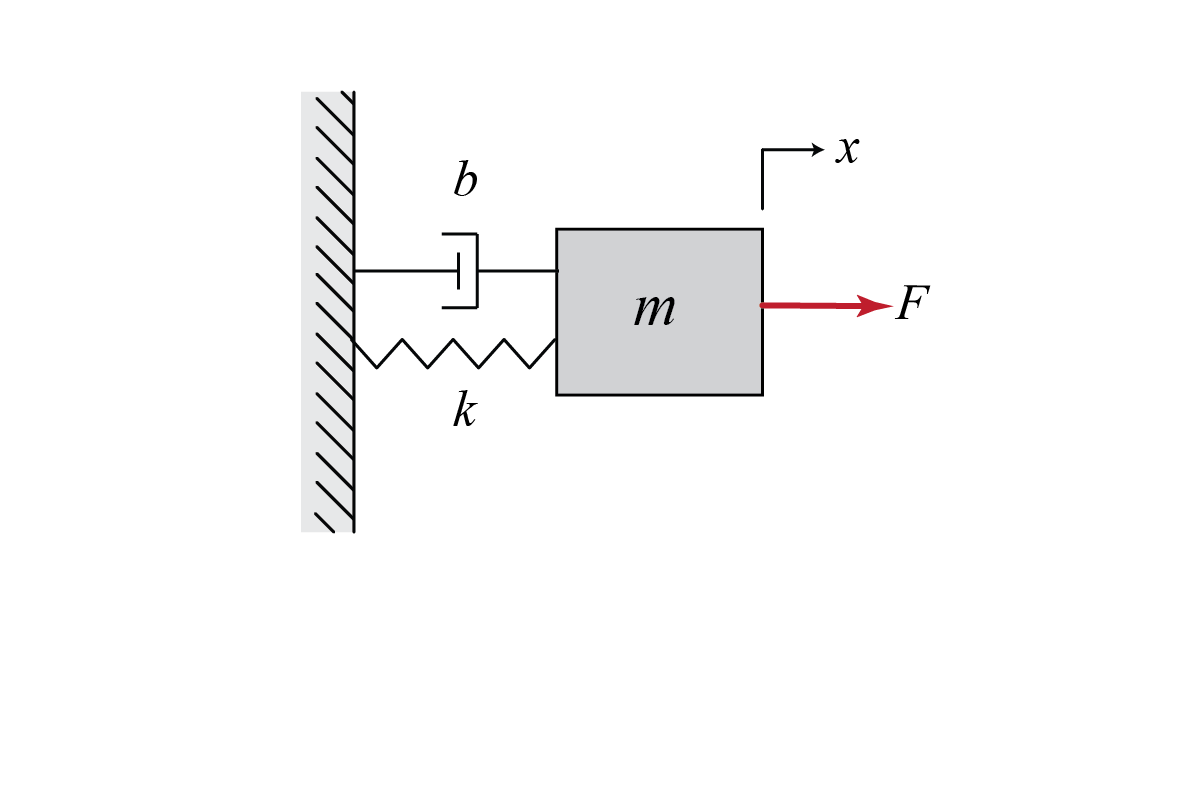 ME 431, Lecture 12
12
[Speaker Notes: Same requirement for linear systems]